How can a coordinate plane help us see patterns in real-world situations?
In this lesson you will learn how to recognize patterns by comparing and graphing them on a coordinate plane.
Graphing on a Coordinate Plane
Y Axis
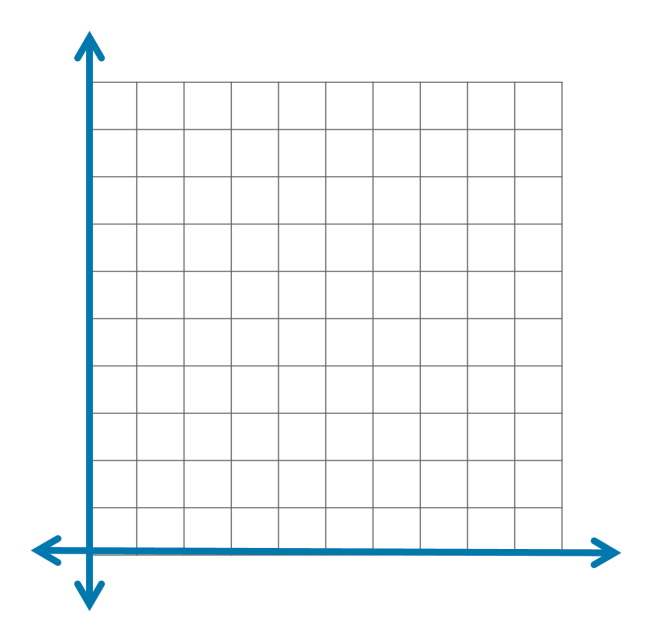 Ordered Pairs 
(x,y)
10
9
8
(1,3)
7
(2,6)
6
5
(3,9)
4
3
2
1
X Axis
0
2
1
3
4
5
6
8
10
7
9
Reggie bought 2 movie tickets for a total of $14. Cady bought 4 movie tickets for a total of $28. Create a table to show the pattern of the prices of the movie tickets. How much is 1 ticket? How much are 3 tickets? Graph the corresponding terms as ordered pairs on a coordinate plane. What pattern do you see?
Ticket Cost
Cady
Reggie
4 tickets for $28
2 tickets for $14
28 ÷ 4 = $7
14 ÷ 2 = $7
1 Ticket = $7
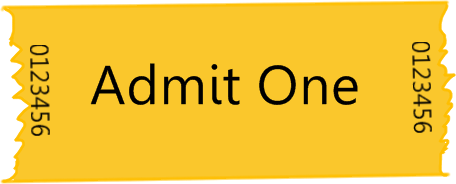 Reggie bought 2 movie tickets for a total of $14. Cady bought 4 movie tickets for a total of $28. Create a table to show the pattern of the prices of the movie tickets. How much is 1 ticket? How much are 3 tickets? Graph the corresponding terms as ordered pairs on a coordinate plane. What pattern do you see?
Ticket Cost
The terms in the 2nd set are 7 times the terms in the 1st set.
7
X7 =
1
2
14
X7 =
X7 =
3
21
4
X7 =
28
Ticket Cost
Each ticket is $7.
1 ticket for $7
7
X7 =
1
2
14
X7 =
3 tickets for $21
X7 =
3
21
4
X7 =
28
Reggie bought 2 movie tickets for a total of $14. Cady bought 4 movie tickets for a total of $28. Create a table to show the pattern of the prices of the movie tickets. How much is 1 ticket? How much are 3 tickets? Graph the corresponding terms as ordered pairs on a coordinate plane. What pattern do you see?
Create Ordered Pairs
Ordered Pairs 
(x,y)
(1,7)
7
1
(2,14)
2
14
(3,21)
3
21
(4,28)
4
28
Graph the Ordered Pairs.
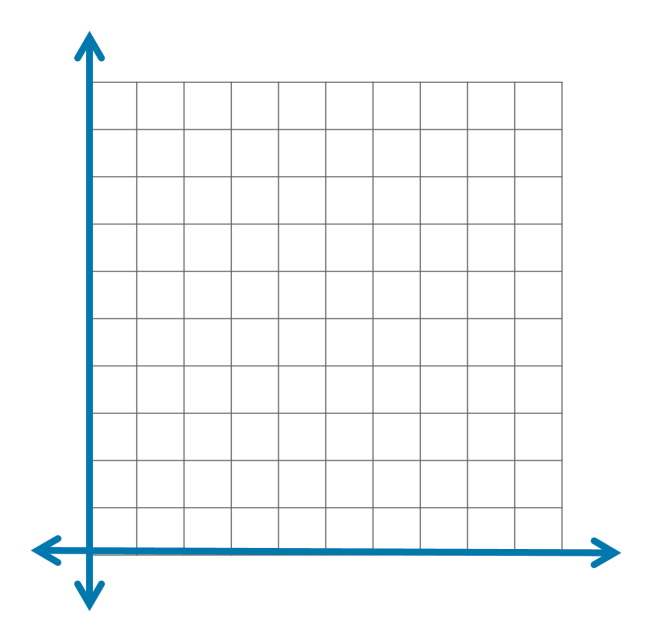 Y Axis
30
Ordered Pairs 
(x,y)
27
24
(1,7)
21
(2,14)
18
(3,21)
15
(4,28)
12
9
6
X Axis
3
10
1
2
3
4
6
9
5
7
0
8
Reggie bought 2 movie tickets for a total of $14. Cady bought 4 movie tickets for a total of $28. Create a table to show the pattern of the prices of the movie tickets. How much is 1 ticket? How much are 3 tickets? Graph the corresponding terms as ordered pairs on a coordinate plane. What pattern do you see?
What pattern do you see?
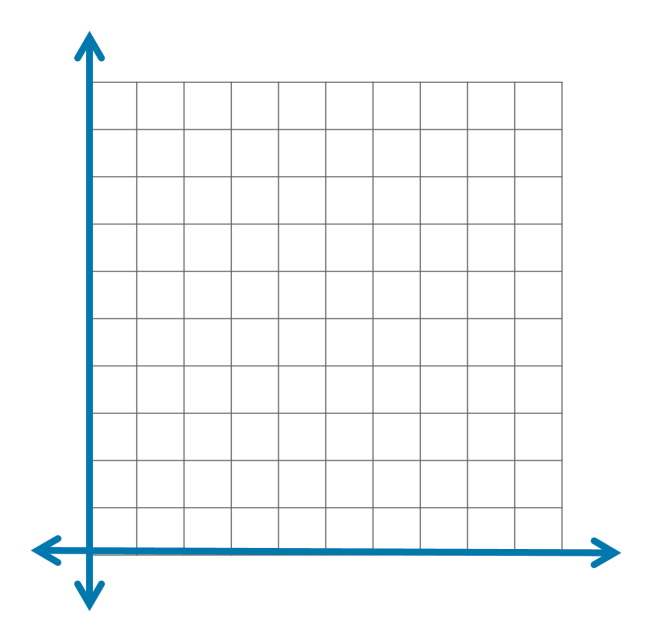 Y Axis
30
Ordered Pairs 
(x,y)
27
+7
24
(1,7)
21
The cost increases by $7 for each ticket bought.
(2,14)
+1
18
+7
(3,21)
15
(4,28)
+1
12
+7
9
6
X Axis
+1
3
10
1
2
3
4
6
9
5
7
0
8
Confusing the X Axis with the Y Axis
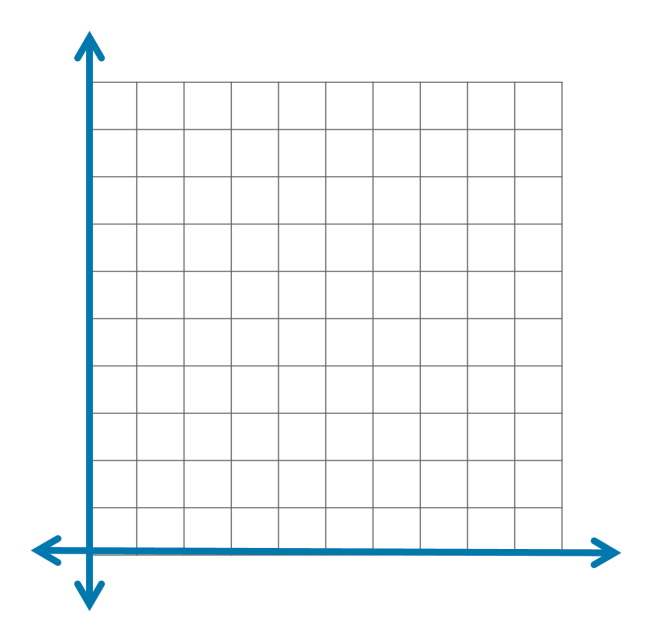 Ordered Pairs 
(x,y)
10
9
8
(1,3)
7
(2,6)
6
5
(3,9)
4
3
2
1
0
2
1
3
4
5
6
8
10
7
9
Confusing the X Axis with the Y Axis
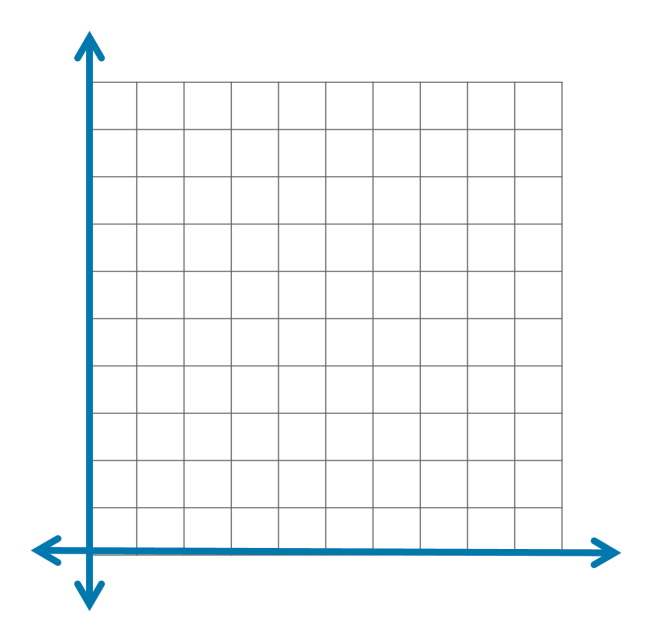 Y Axis
Ordered Pairs 
(x,y)
Ordered Pairs 
(x,y)
10
9
8
(1,3)
(1,3)
7
(2,6)
(2,6)
6
5
(3,9)
(3,9)
4
3
2
1
X Axis
0
2
1
3
4
5
6
8
10
7
9
In this lesson you have learned how to recognize patterns by comparing and graphing them on a coordinate plane.